How big is the Road Crash Problem ?
Dr. Jack Short
Trinity College Dublin
15 May 2018
The measurement issue
Main measure is number of fatalities 
But there are also many injuries 
( officially, 40 for each fatality)
And many collisions not involving injuries
 ( officially,5 for each injury collision)
Data on fatalities is pretty reliable but not on injuries or collisions
Injuries Matter
They are numerous
They are costly for society ( social costs are higher than for fatalities )
Trends are different (fatalities have declined faster than injuries in many Countries)
Essential to understanding  traffic risks (fatal collisions few and increasingly random)
Appropriate policies may not be the same
Injuries : Data Sources
Police (official data)
Hospitals
Injuries Board

Accident and Emergency  units
General Practitioners
Insurance 
Ambulance data
Data Obtained
73,000 Police records from 2005-2013
50,000 Hospital records from 2005-2013
70,000 Injury Board records from 2010-2013
2014 police data available only in June 2017
Anonymised datasets but with common variables
	age, gender, date, county, mode
Total injuries: injuries board, police, hospitals
Age and Gender Structure
Hospitals
Police
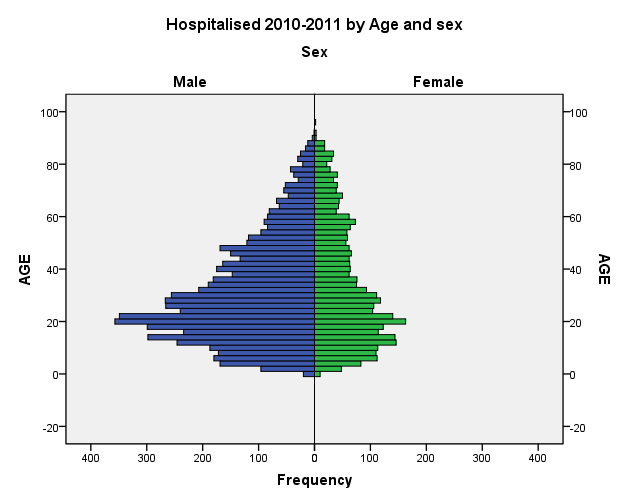 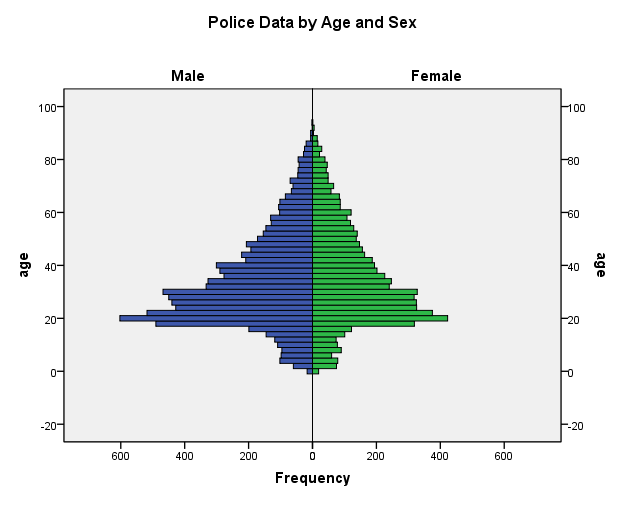 Injuries Board
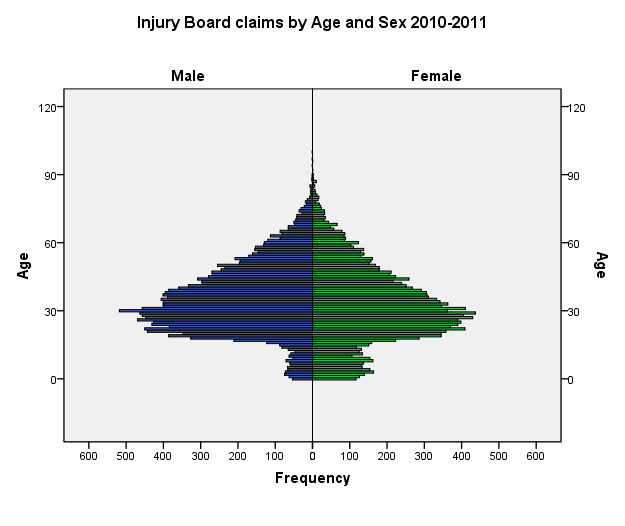 [Speaker Notes: Note the male dominated hospital data Police data less so and IB about even. For age very prominent peaks at younger ages. Injury risk rates are 4 times higher for young people.

Police data also male dominated but 
IB is about 50/50]
Serious injuries: police and hospitals
Serious by Mode; Police and Hospitals
How many Injuries annually?
Police 8,000, Hospitals 5,000 and IB 18,000
Therefore between 18,000 and 31,000
Record linkage
Police, Hospital, Injuries Board data linked
Police-Hospitals 2005-2013
Police-Hospital-Injuries Board 2010-2013
5 Variables; age, sex, county, date of incident, mode
Police and Hospital data 2005-2013
Total
109,000
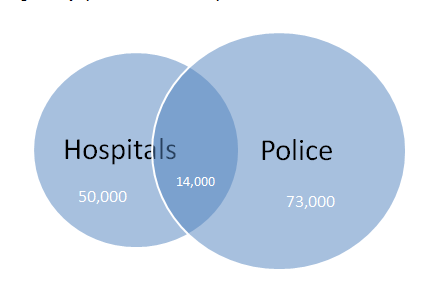 Police – Hospital Matching
20% of police-reported  are matched with a hospital entry. 
28% of hospital patients are matched with a police reported injury.  Only 9% for cyclists
Over the 9 years about 36,000 hospitalised not recorded  by police including over 6,000 with clinically serious injuries (MAIS3+) not recorded by police.
Matching: Severity summary
A police-reported serious injury is as likely to be clinically serious as not
A clinically serious injury is more likely to have been reported by the police as a minor  rather than a serious injury
These have changed over time
So Police severity assessment  is neither accurate nor consistent
[Speaker Notes: These have changed over time  means that it is now increasingly likely that a clinically serious injury has been reported by the police  as a minor injury.
Now move to matching of the three datasets]
Record linkage of 3 sources 2010-2013
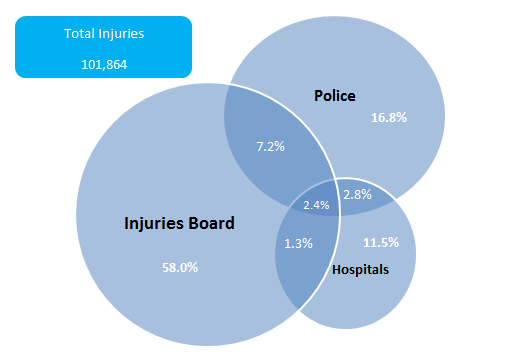 How many injuries in all ?
Police
?
Total: 25 000
Insurance
?
GPs
?
A&E
Hospitals
Injuries Board
20 000 ?
Costs for Society
Social Costs of Injuries underestimated by more than Euros 500 million annually
Injuries cost  significantly more for society than fatalities
Costs of Material Damage collisions  underestimated  maybe by several hundred million
This means that problem is much greater than shown in official figures
Implies that more measures are cost effective than previously thought
Especially measures for vulnerable users
AGS /RSA;2014 and 2013 compared
[Speaker Notes: Notice the very large increase in serious injuries. And the much larger increases for serious injuries among vulnerable users.  The hospital or traffic figures show nothing like this. The RSA say that there are “enhancements in the validation process”]
Conclusions: Data Issues
Crash Data needs review  	
	- Definitions, processes, delays, availability
	- New series needed  in addition to police 	  data (using other sources and linkage)
Serious injuries should not be assessed by police; 
 	-alternatives for police need to be examined 	(like UK check lists)
Targets for serious injuries meaningless at present
Conclusions; economics/policy
Social Costs estimates need to adjust for underreporting 
CBA needs to take specific account of injury impacts
Injury undercount figures in appraisal need to be corrected (to 3 for serious injuries) 
Injury undercount should be mode specific  
Injuries need to be given more attention
Thank you for your attention
Full paper on Statistical Society website
http://www.ssisi.ie/JackShort_Oct12th.pdf
shortj @tcd.ie